Во саду ли, в огороде…
Урожайная неделя
В группе «Умейки»
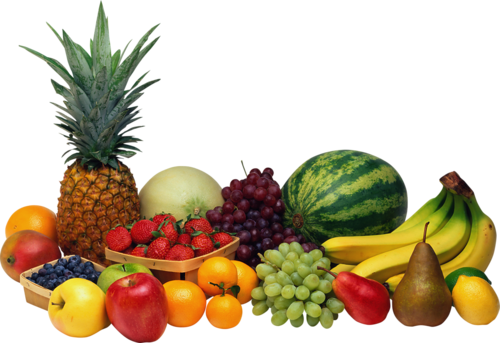 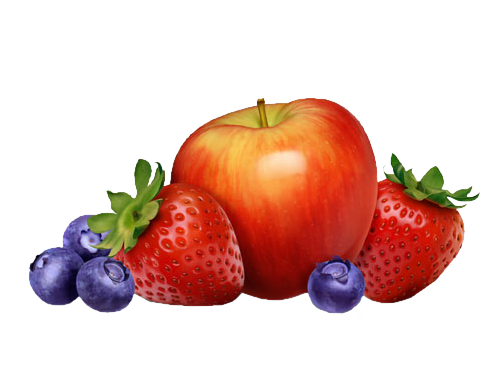 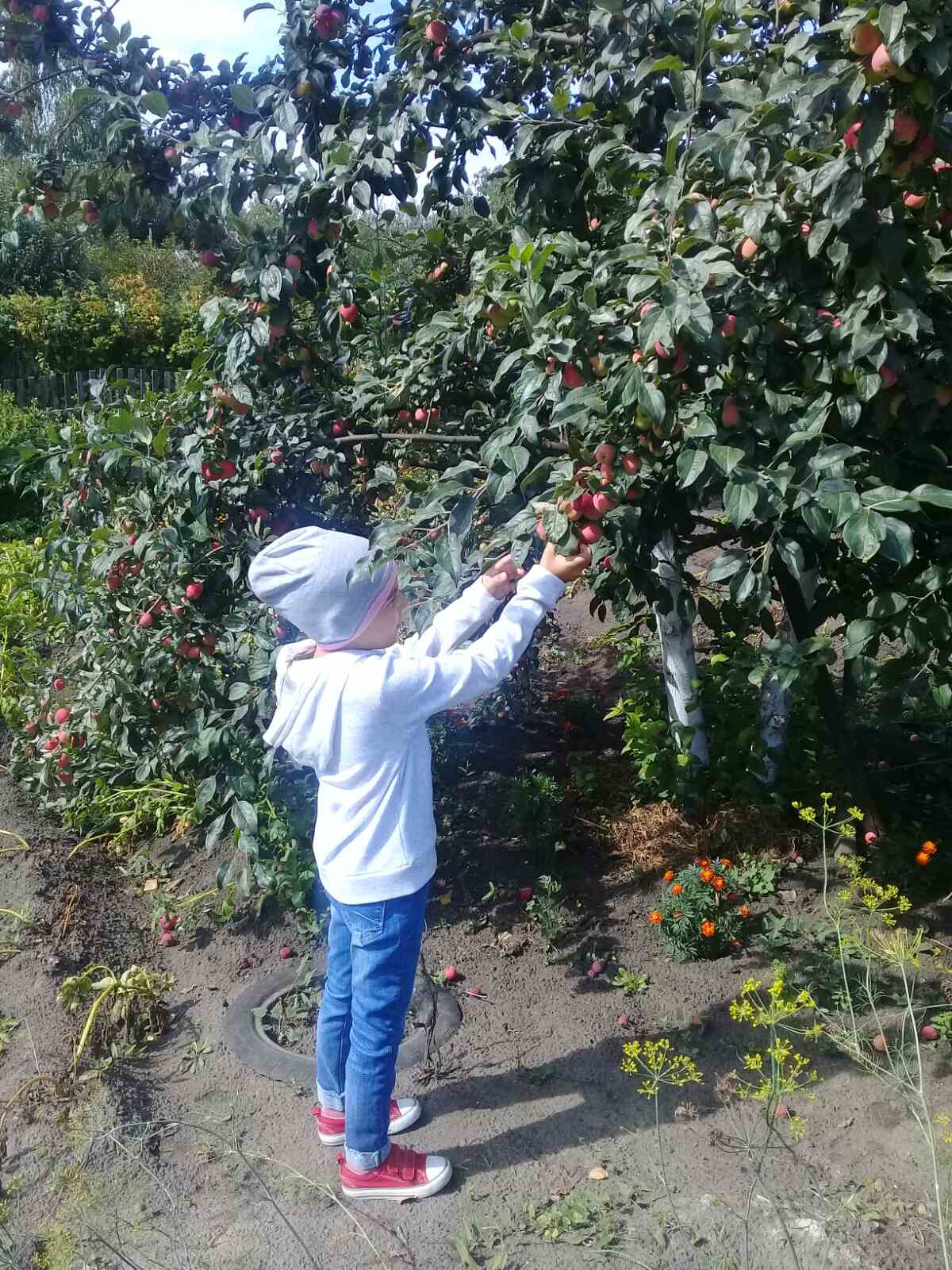 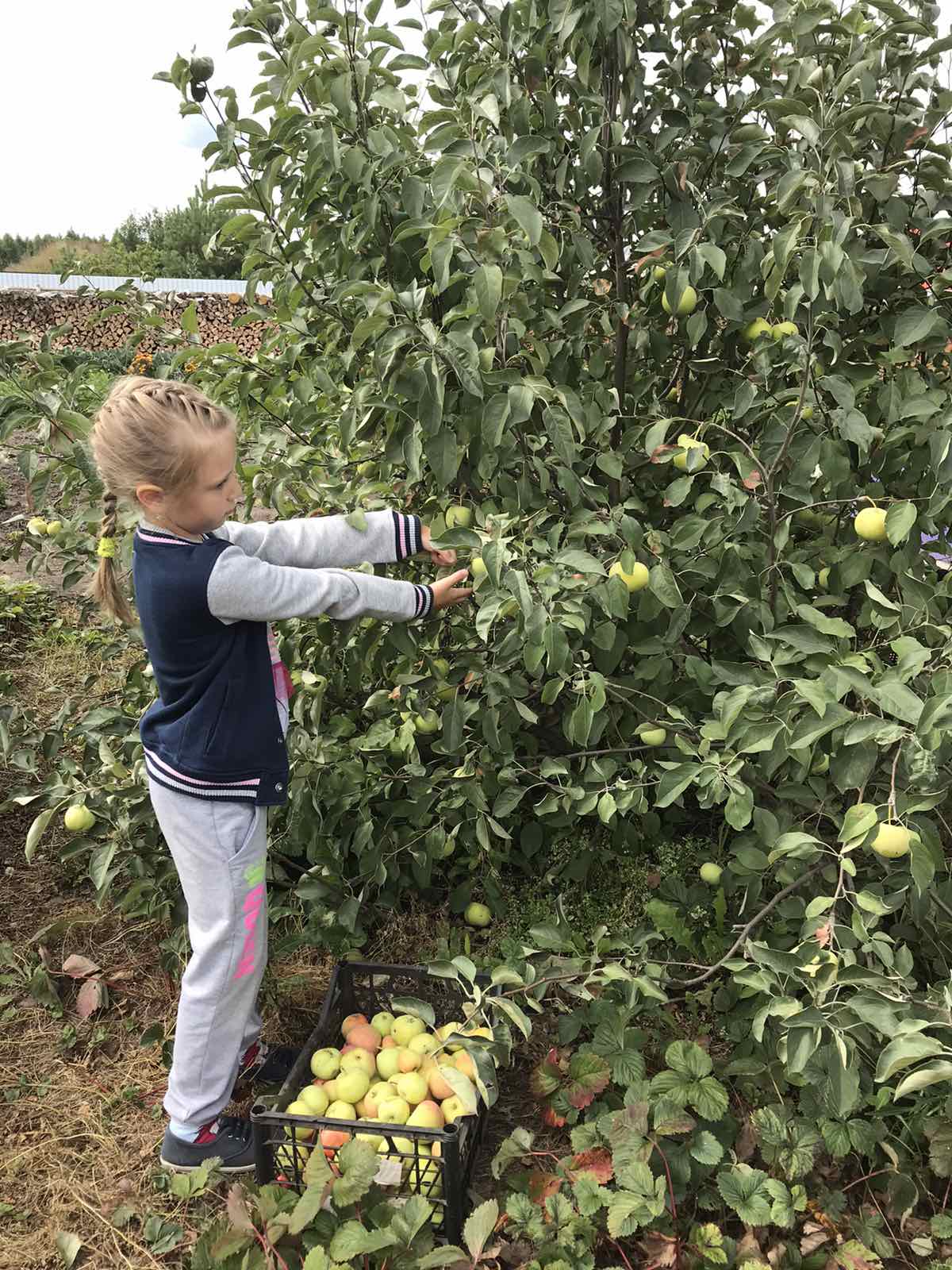 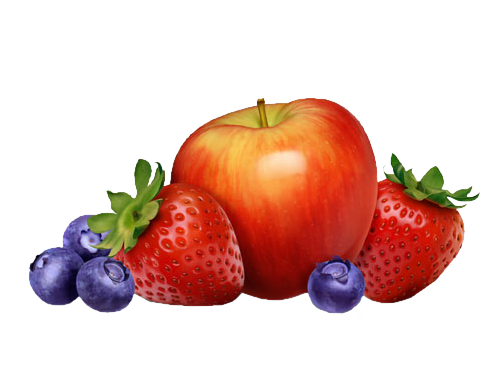 Август месяц всегда славился сладким виноградом, спелыми яблоками, арбузами, сливами, янтарным мёдом.
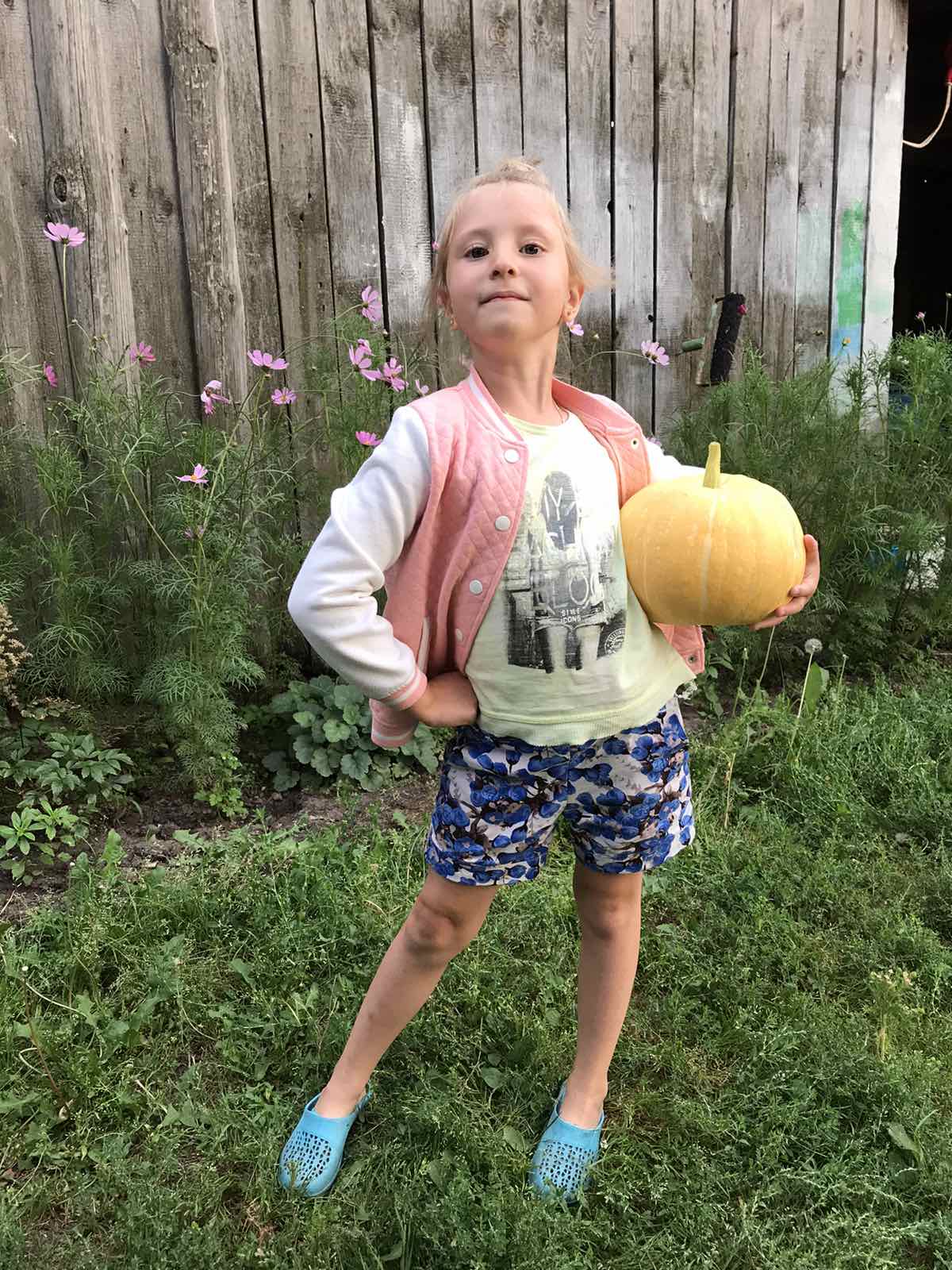 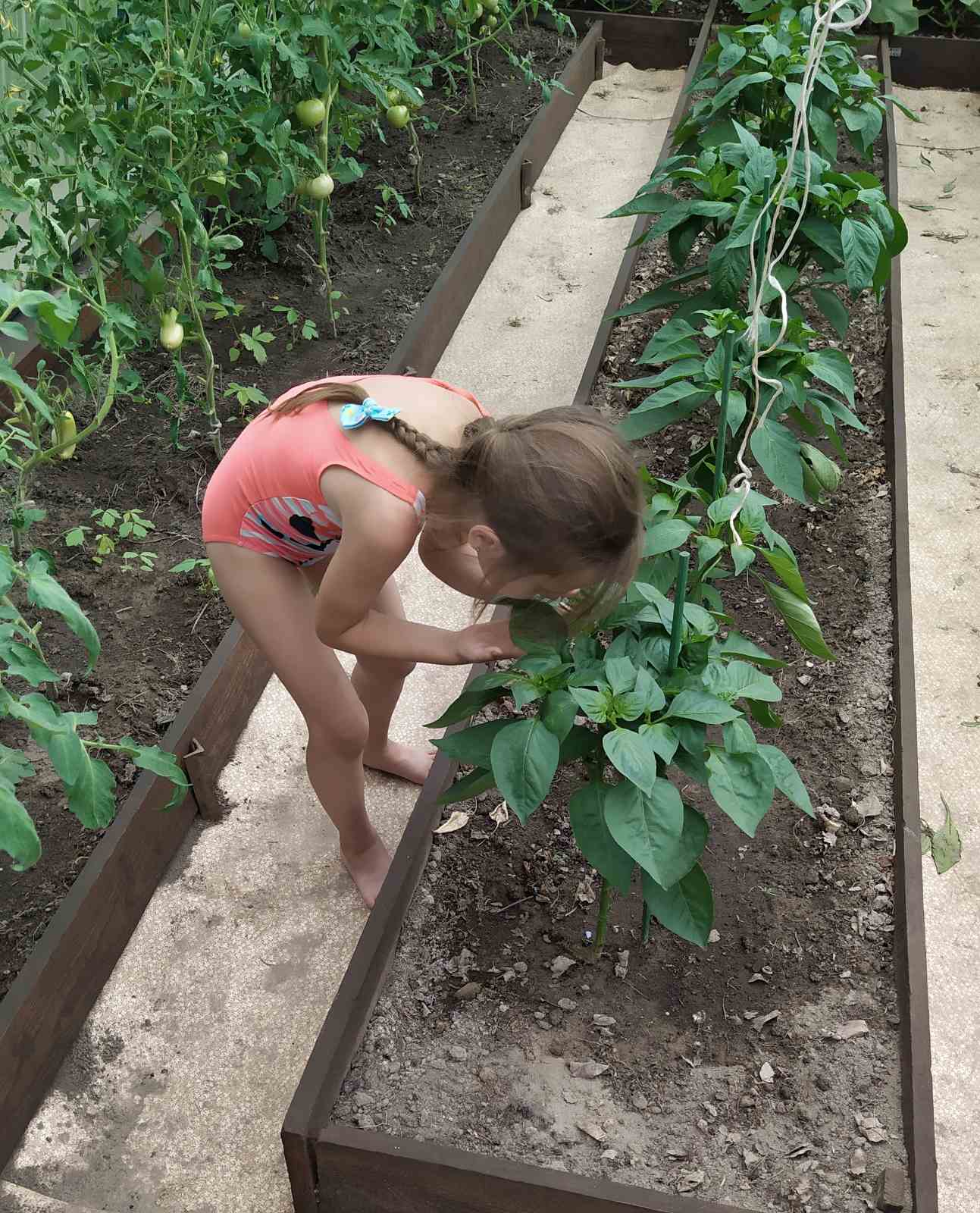 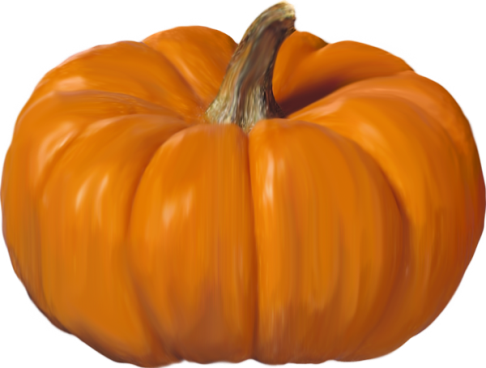 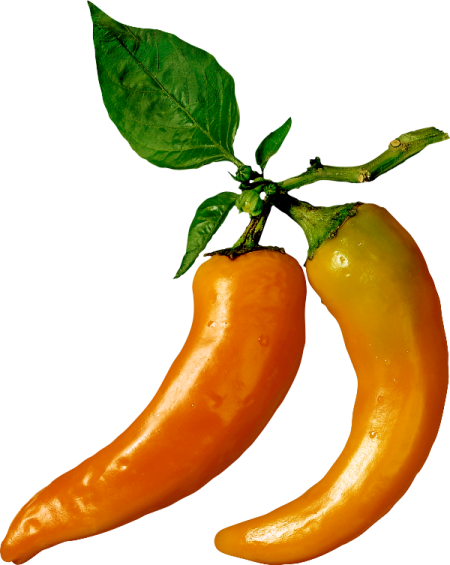 Сбор урожая, в конце лета вызывает особый восторг и удовольствие у детей!
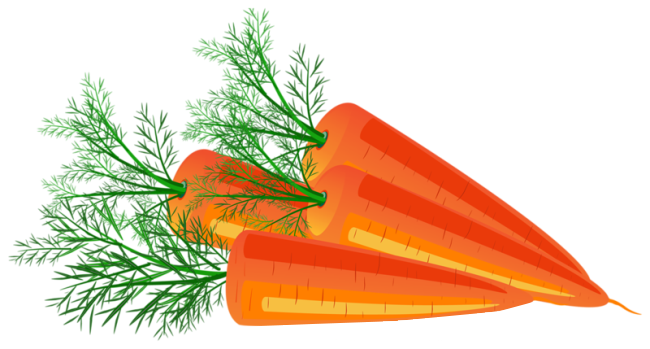 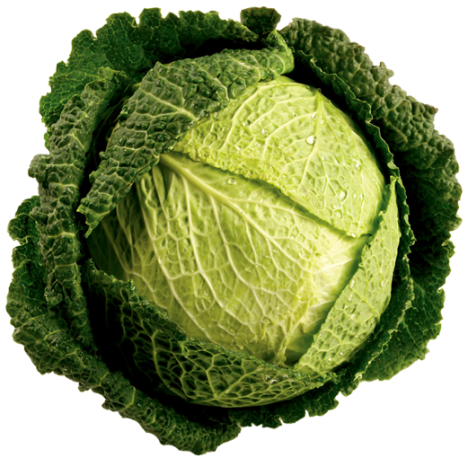 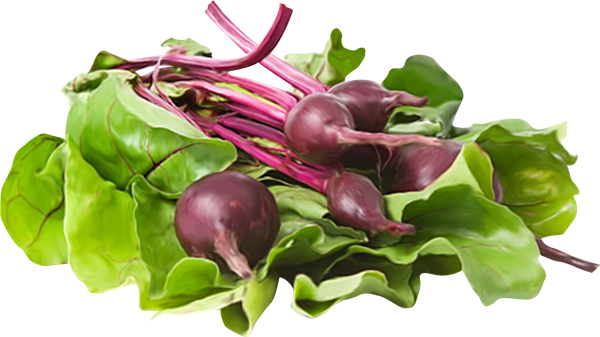 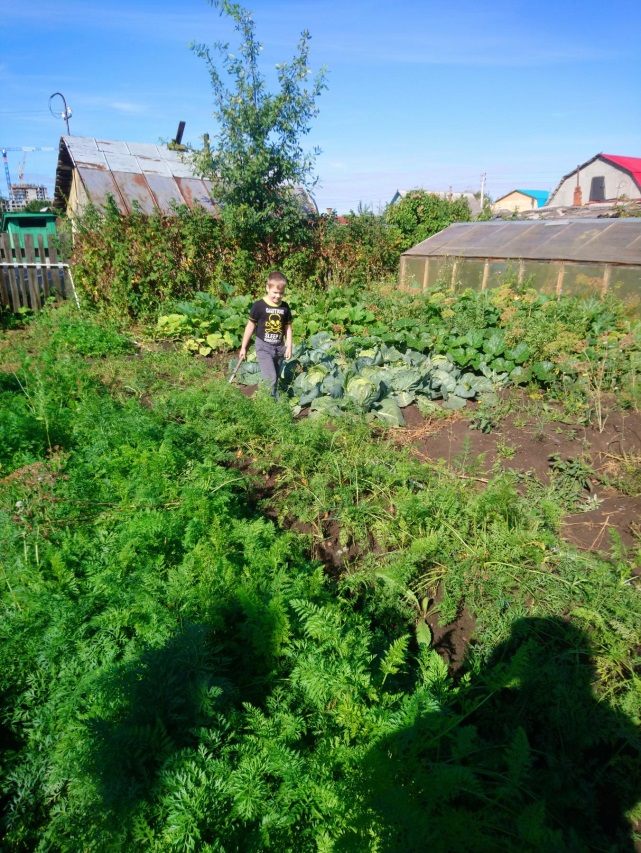 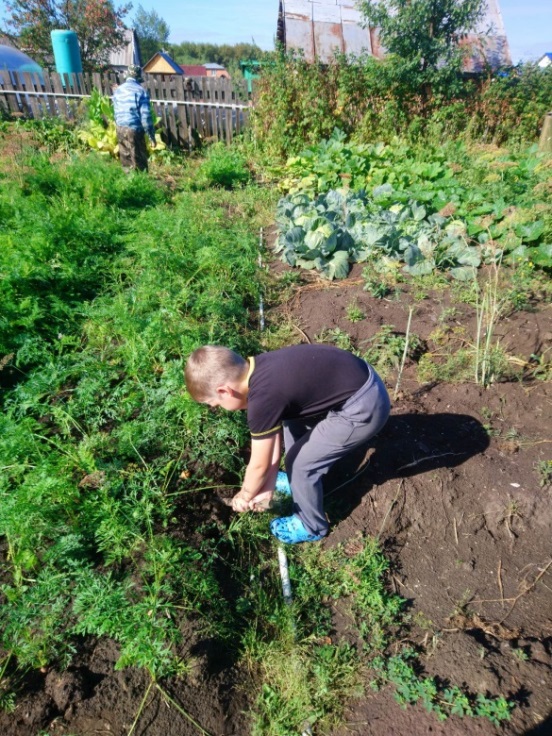 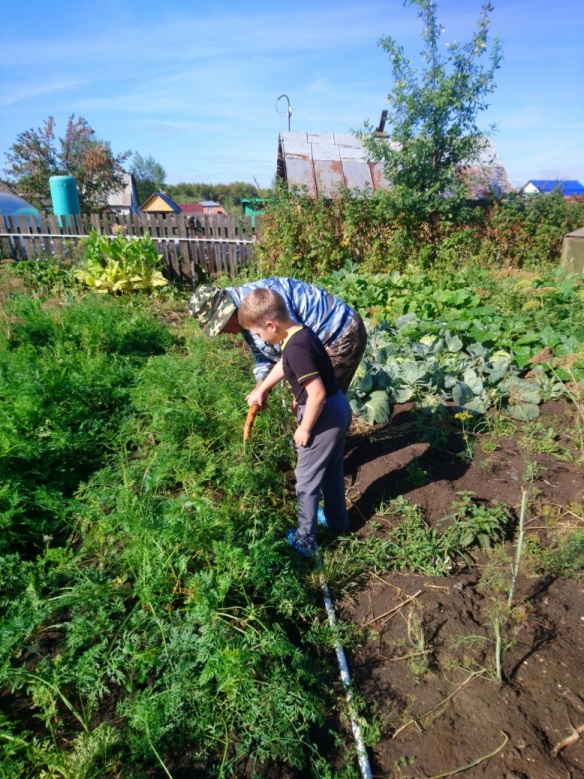 Совместный труд взрослого и ребенка на огороде дает возможность научиться самостоятельности, способствует формированию трудовых навыков.
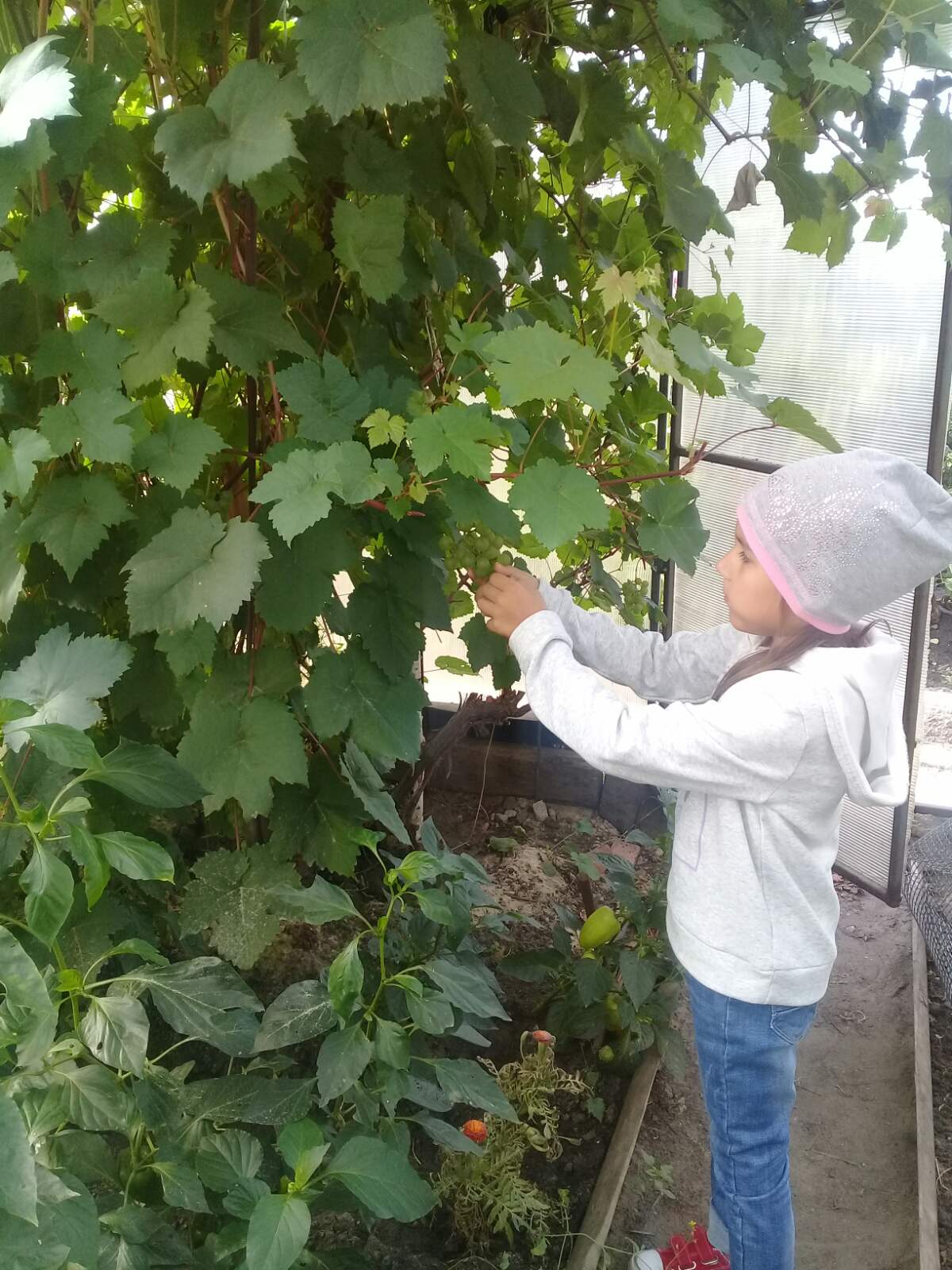 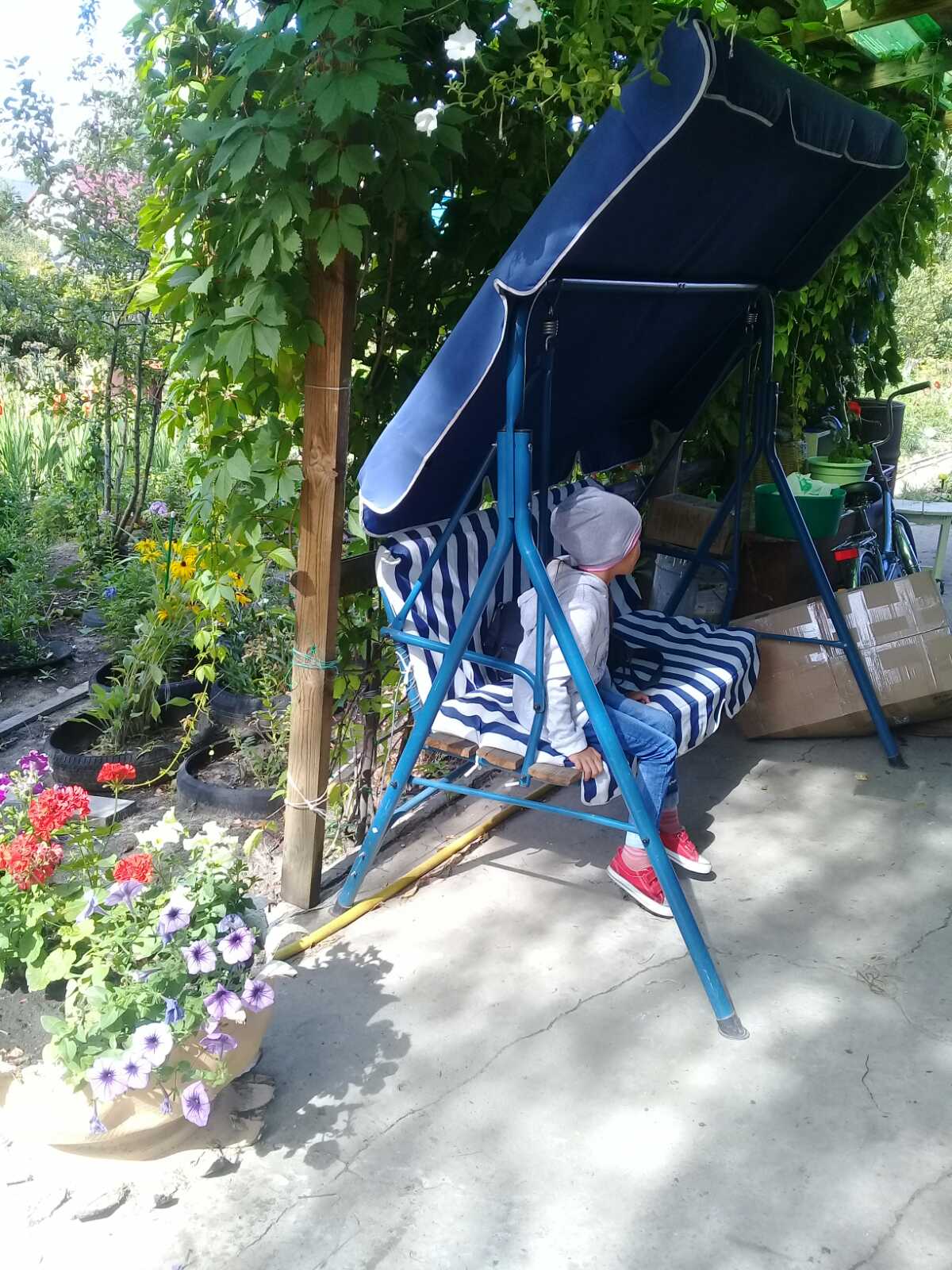 Огород - это труд на свежем воздухе, который способствует сохранению и укреплению здоровья детей, гармоничному развитию.
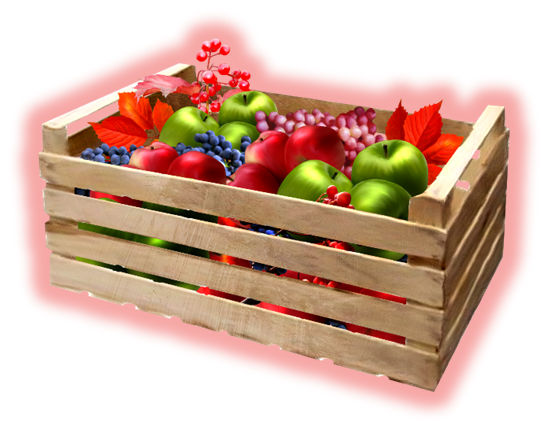 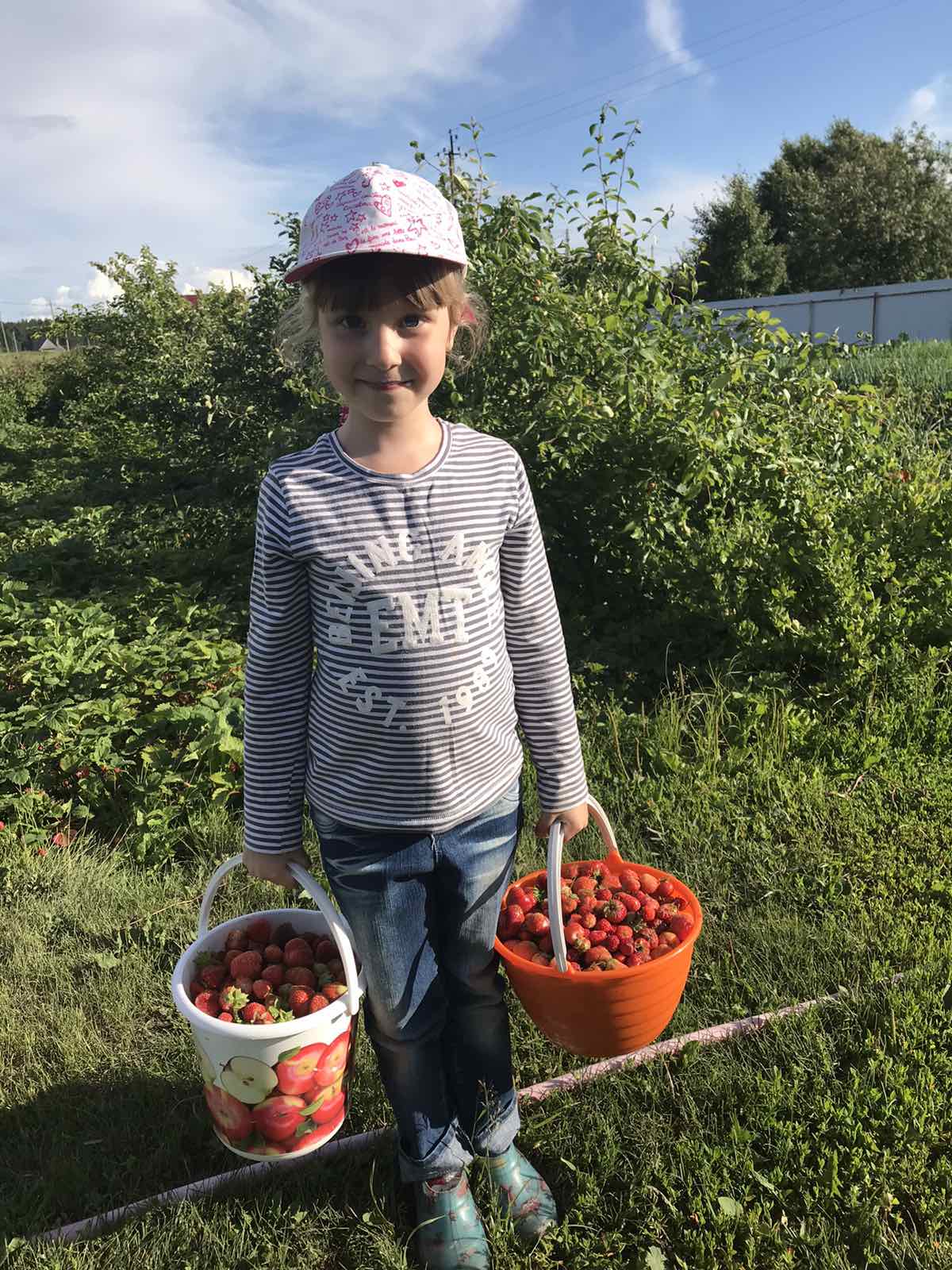 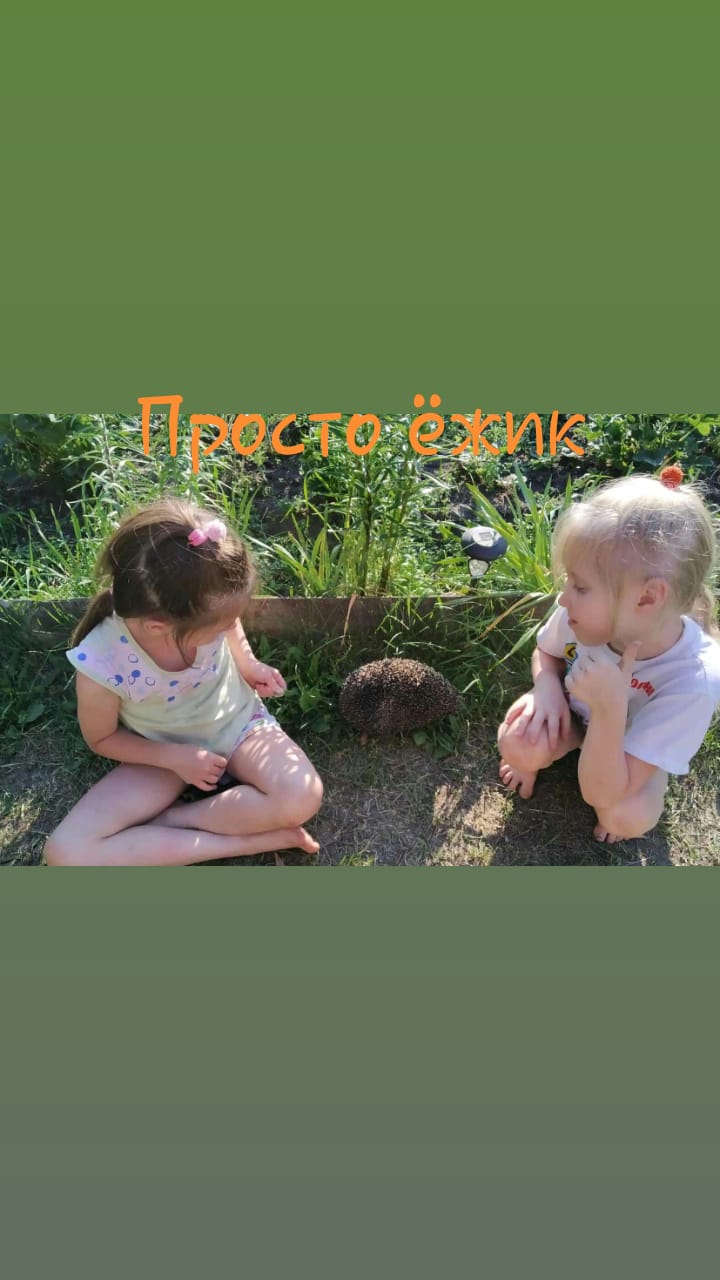 Лето красное - щедро на вкусные подарки! Это овощи и фрукты.
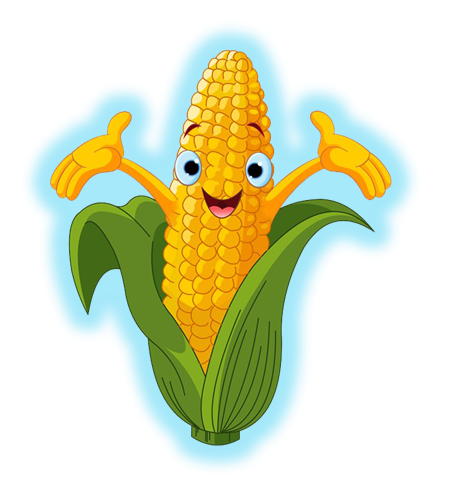 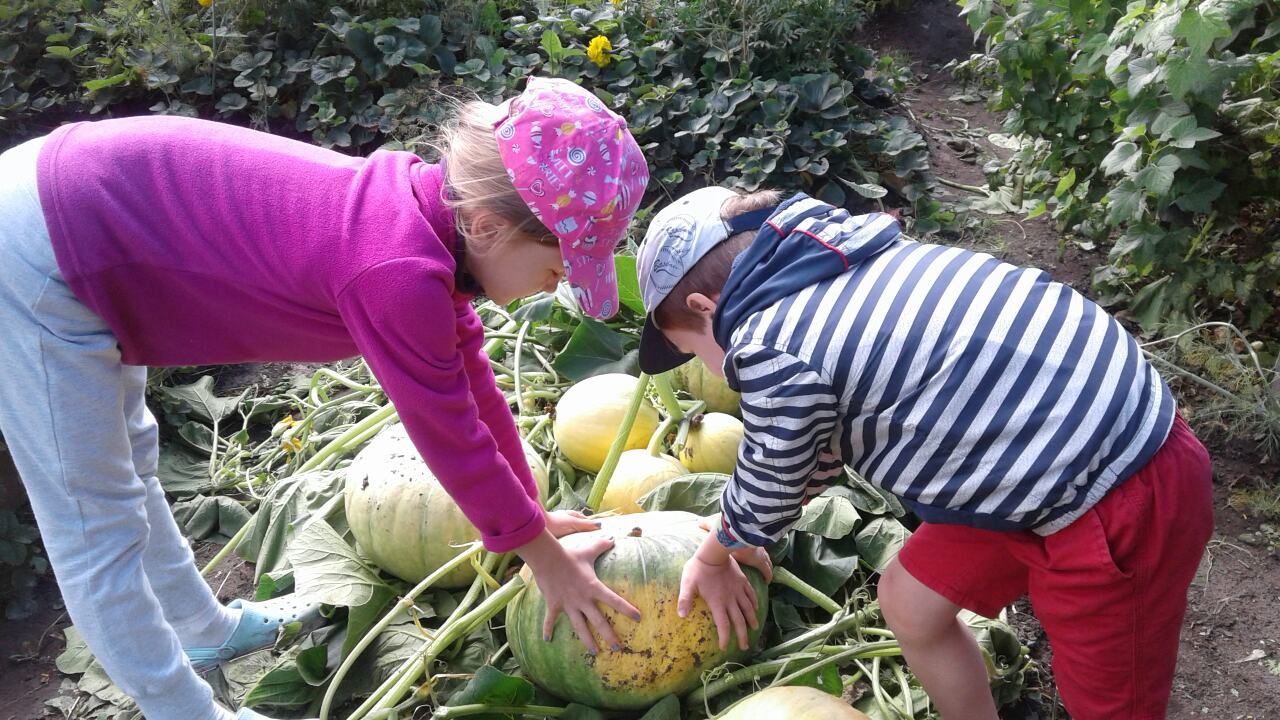 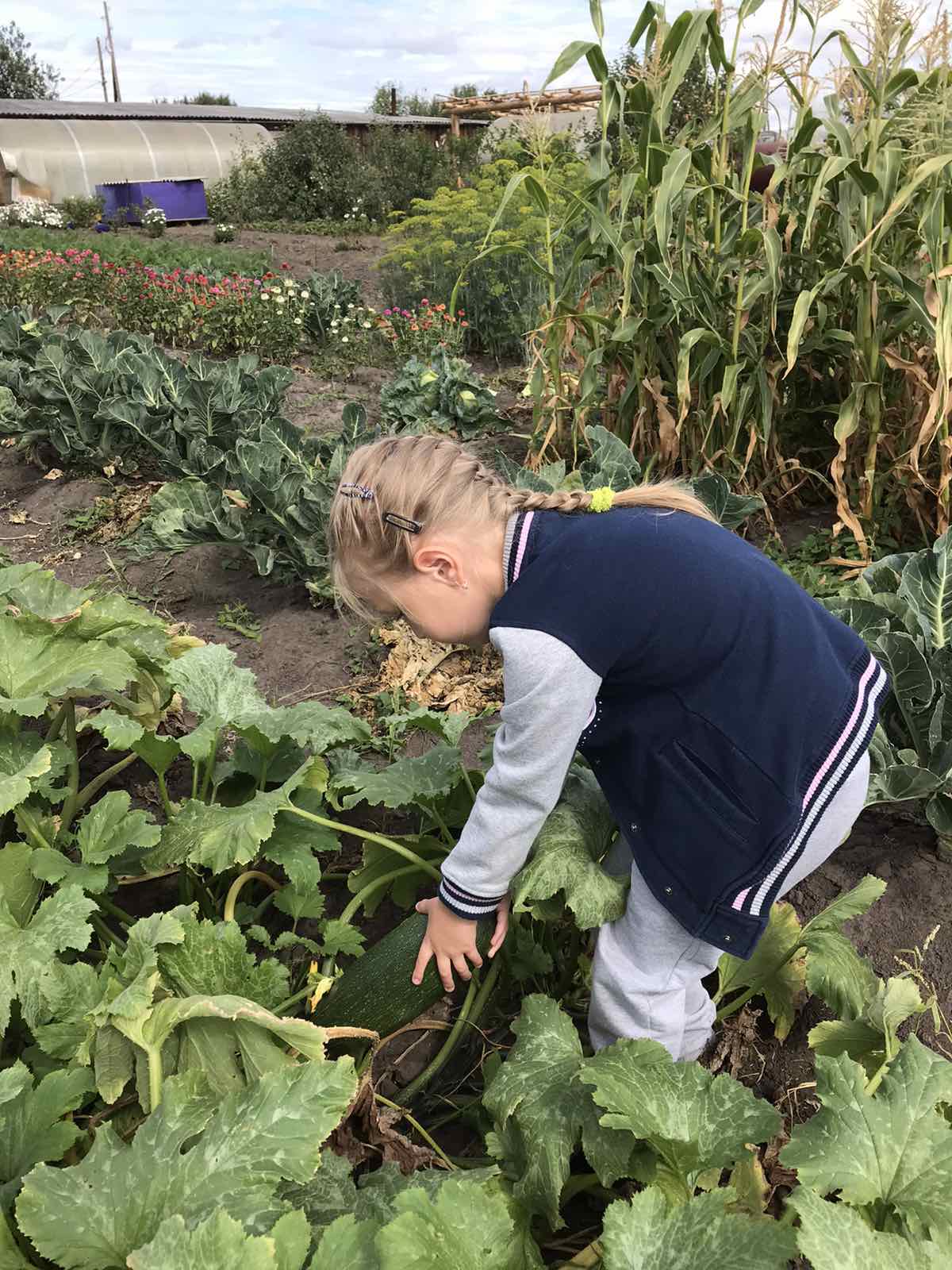 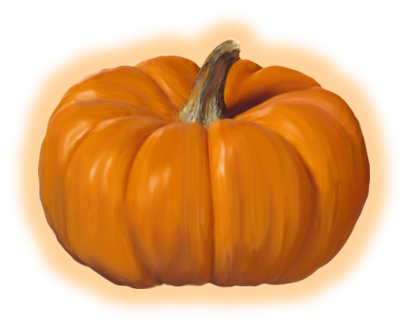 Наши «солнышки» с удовольствием помогали родителям, бабушкам и дедушкам в огороде.
Целью проведения «Урожайной недели», является формирование у детей  представлений об овощах и фруктах, а также о труде взрослых по сбору урожая.
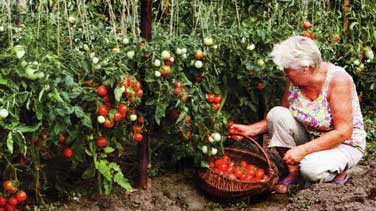 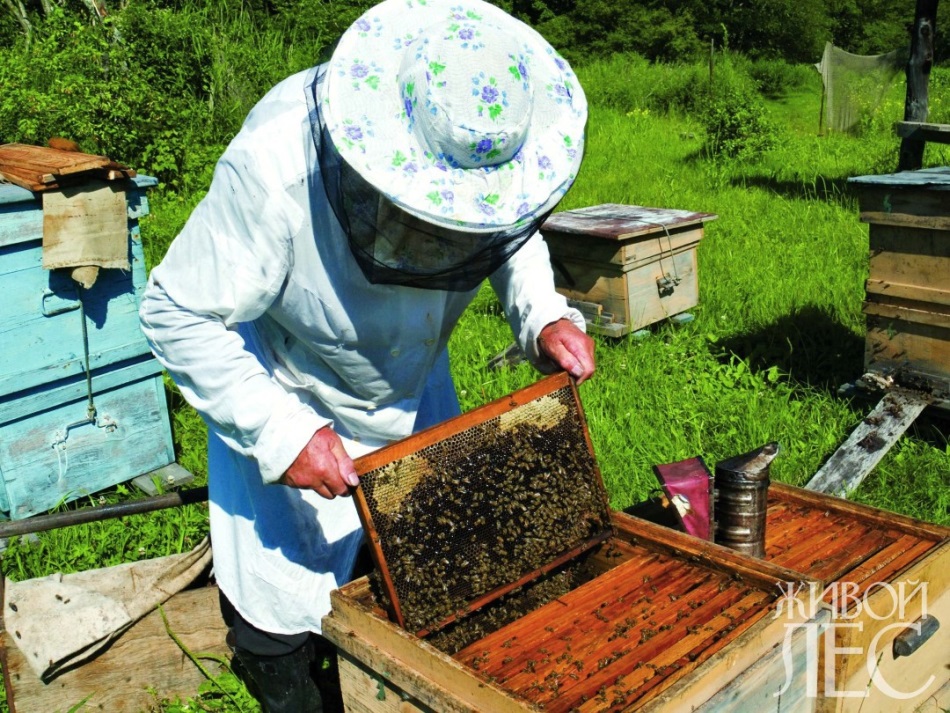 В течение недели мы  с детьми играли в дидактические игры «Чудесный мешочек», «Собери урожай», «Угадай на вкус», «Парные картинки», «Развесь яблочки» и  многие другие.
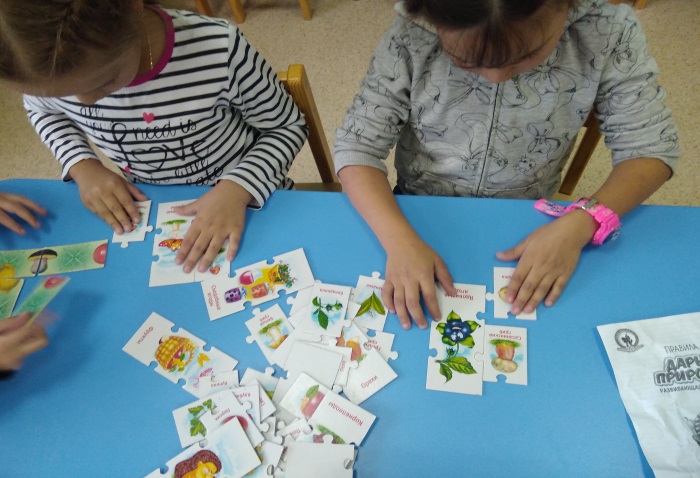 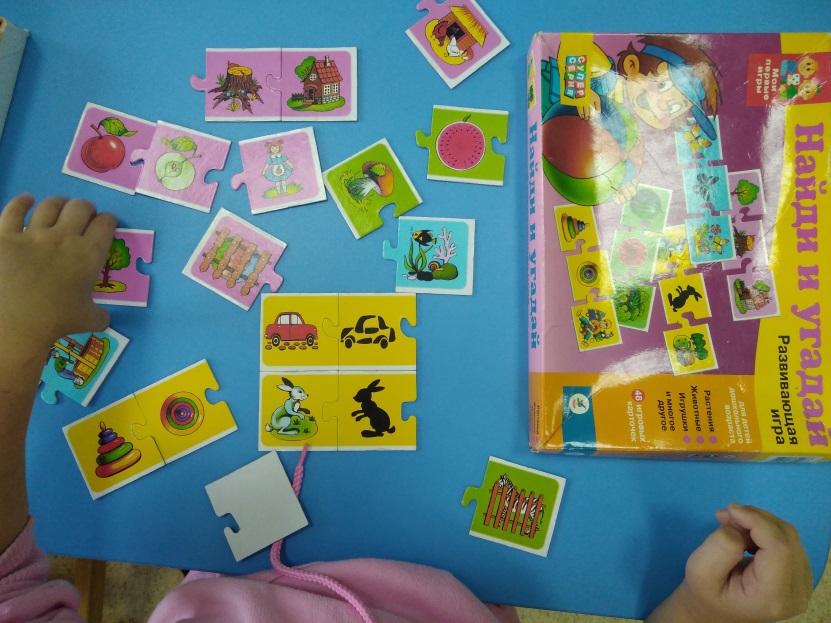 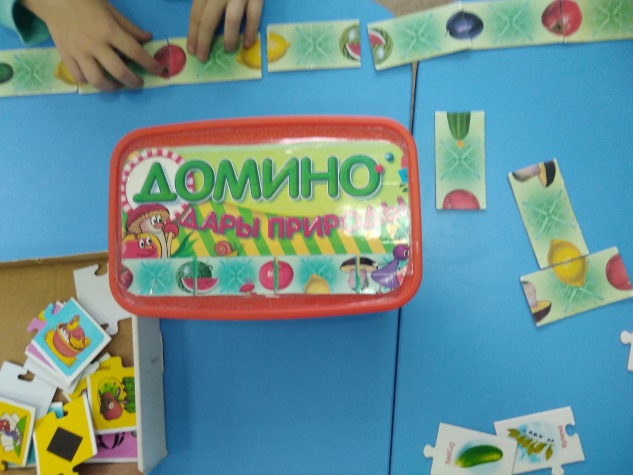 Итоговым мероприятием стала выставка творческих работ. 
Полюбуйтесь на наше творчество.
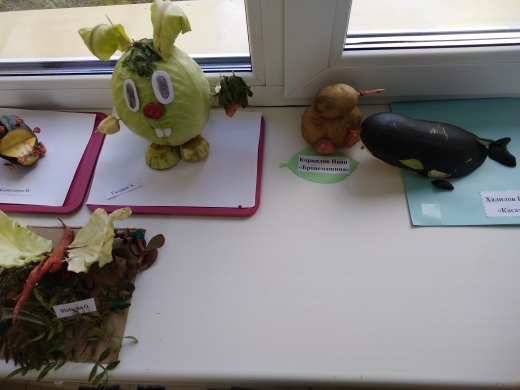 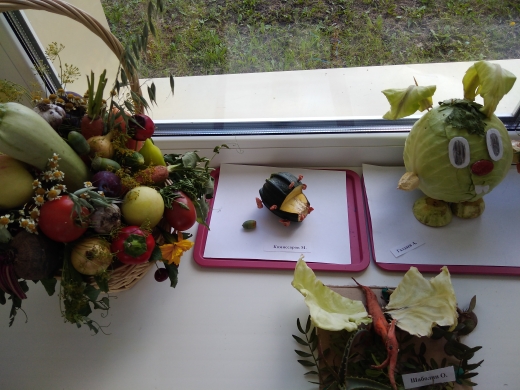 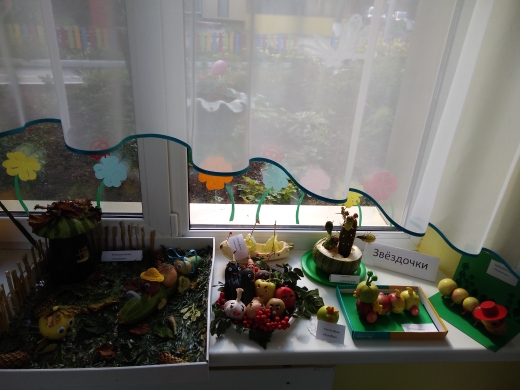 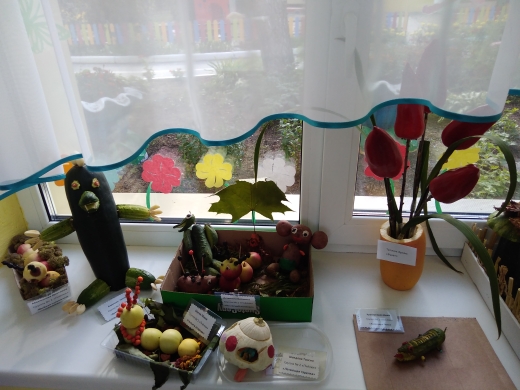